Make your own
indi Challenge Card
Boci Boci Tarka
A kihívás teljesítéséhez szükséges programozás
C
Menjen, menjen gyorsabban!
E
Lassítson le
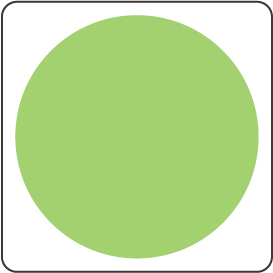 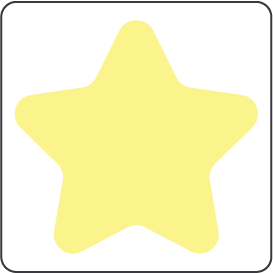 B
Forduljon 90°-kal balra
G
Forduljon 90°-kal jobbra
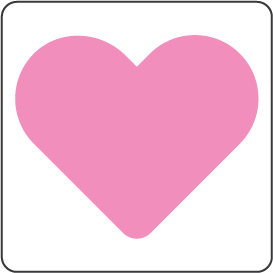 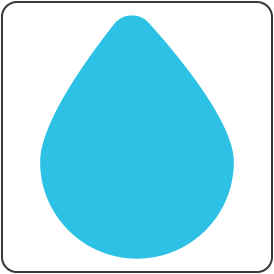 F
Forduljon 45°-kal balra
A
Forduljon 45°-kal jobbra
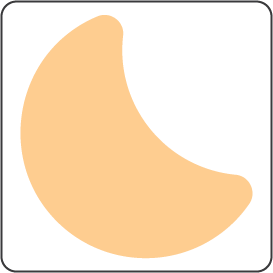 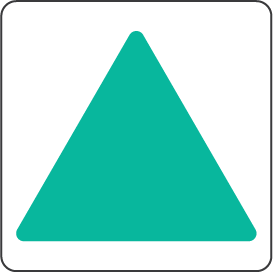 D
Menjen gyorsabban / lassítson le
C’
Forduljon 90°-kal balra
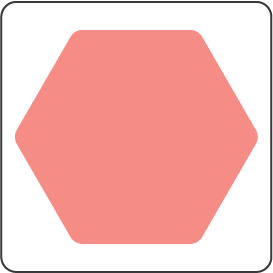 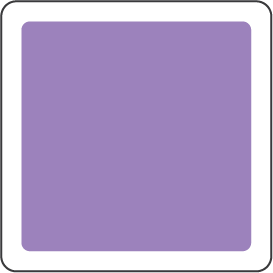 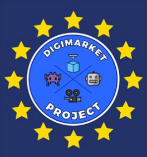 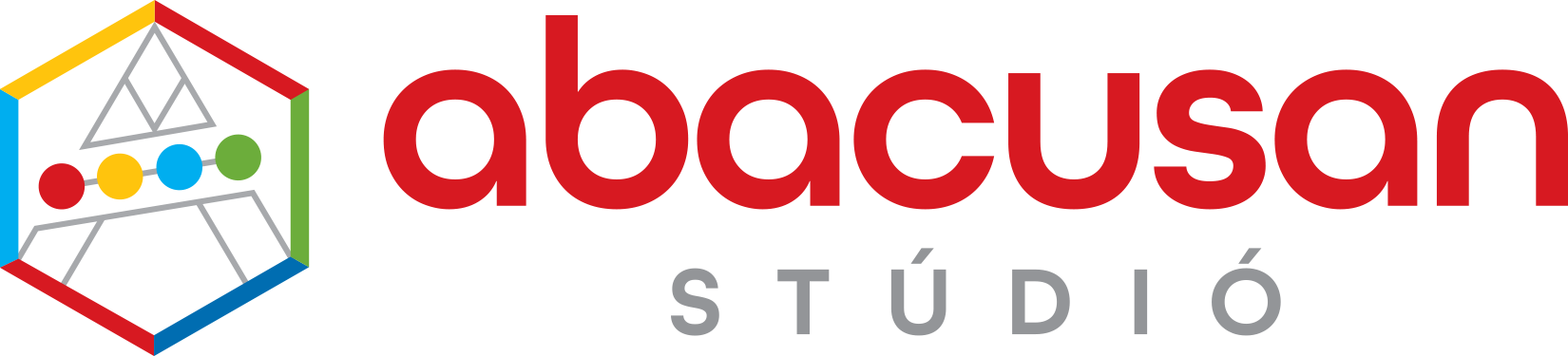 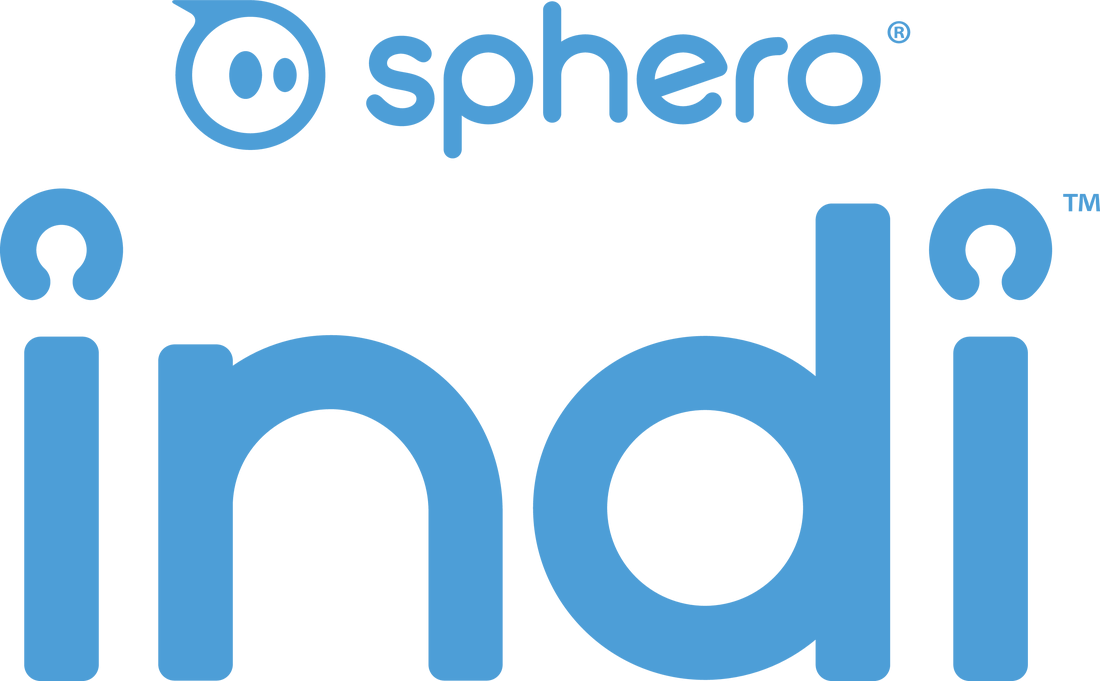 Make your own
indi Challenge Card
Un elefante se balanceaba sobre la tela de una arana
A kihívás teljesítéséhez szükséges programozás
D
Menjen, menjen egyenesen
B
Menjen egyenesen!
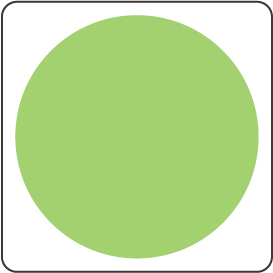 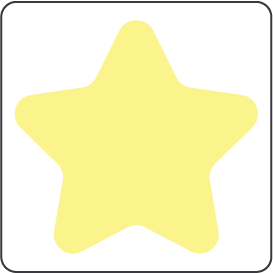 Low C
Menjen egyenesen!
A
Menjen egyenesen!
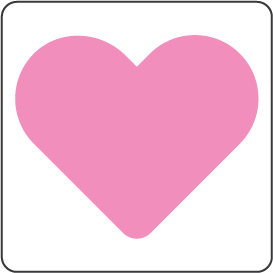 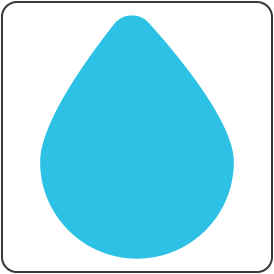 Low C
Forduljon 45°-kal balra
D
Forduljon 45°-kal balra
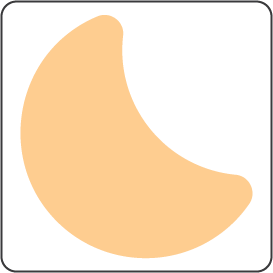 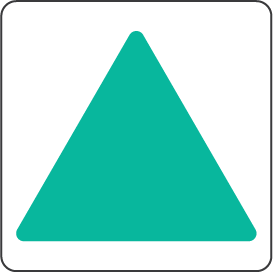 E
Forduljon 45°-kal balra
G
Stop
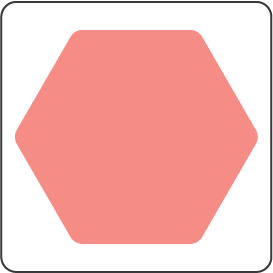 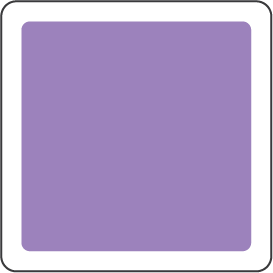 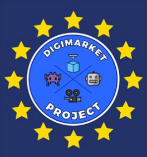 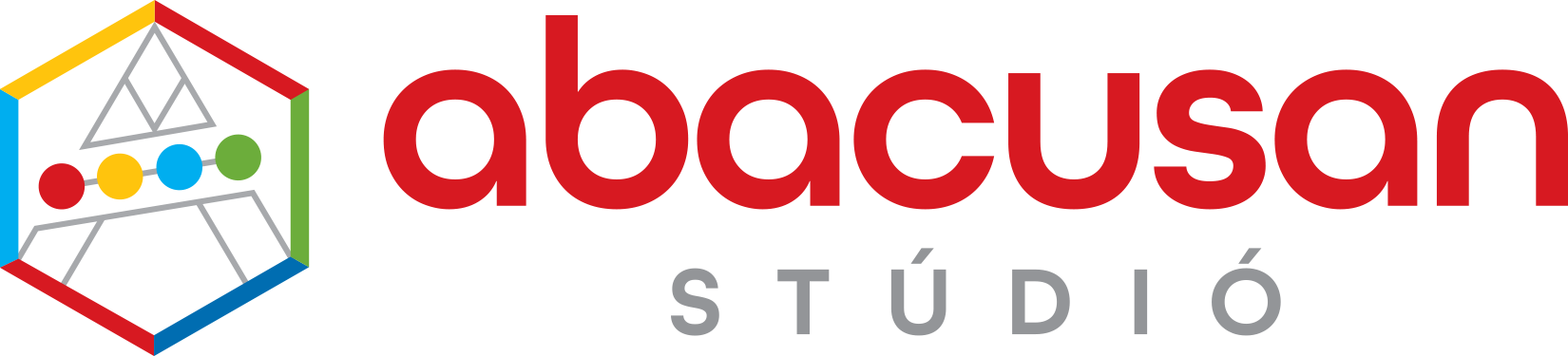 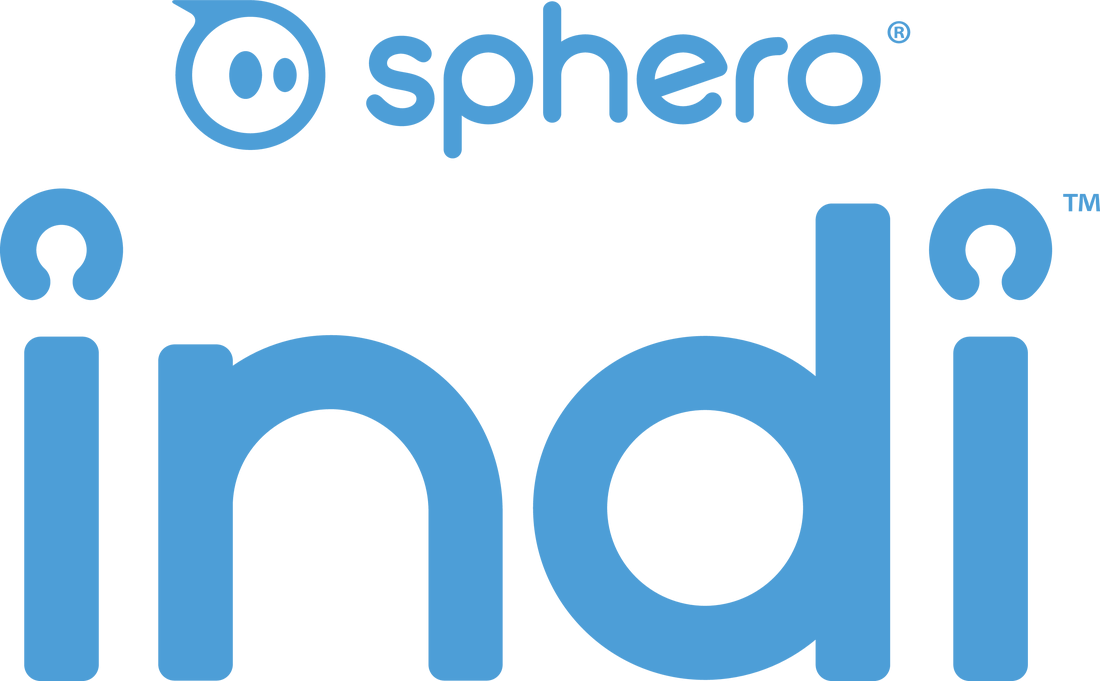 Make your own
indi Challenge Card
Tavaszi szél
A kihívás teljesítéséhez szükséges programozás
A
Menjen, forduljon 90°-kal jobbra
A
Forduljon 90°-kal balra
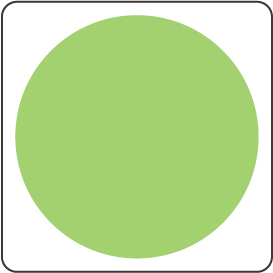 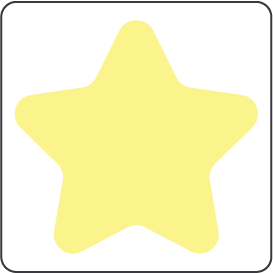 G
Forduljon 90°-kal balra
G
Menjen egyenesen!
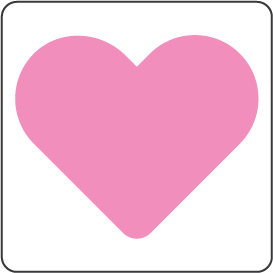 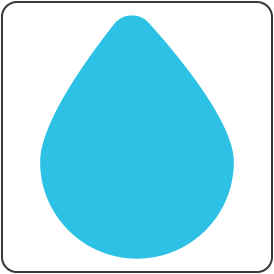 E
Forduljon 90°-kal jobbra
D
Forduljon 90°-kal jobbra
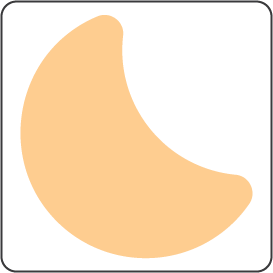 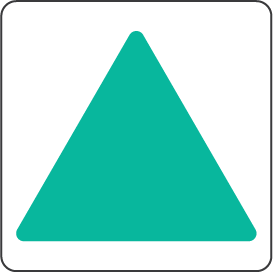 F
Menjen egyenesen!
C
Forduljon 90°-kal jobbra
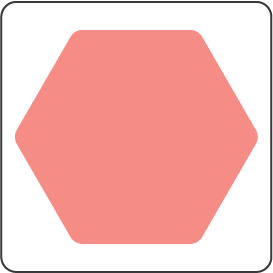 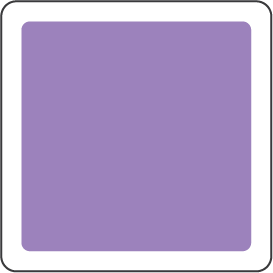 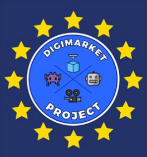 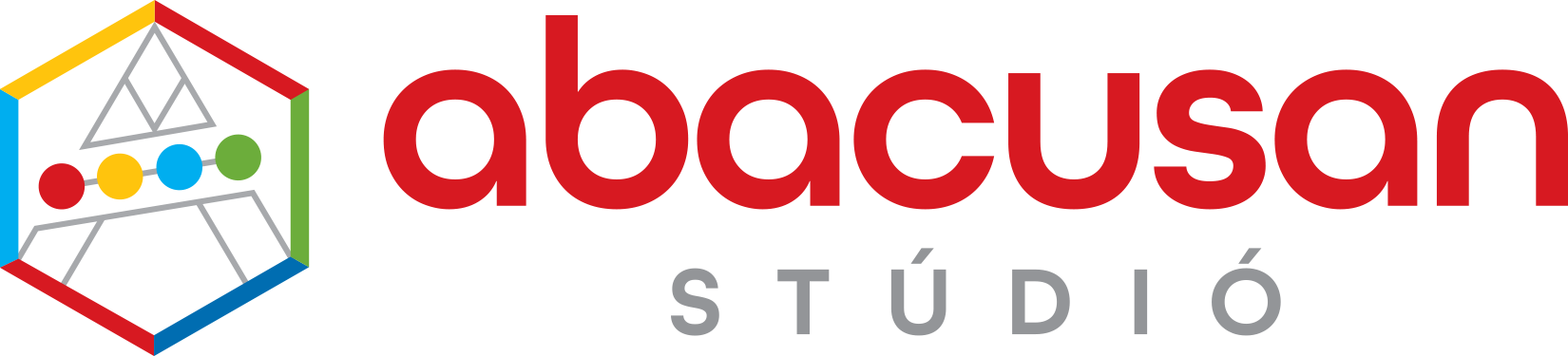 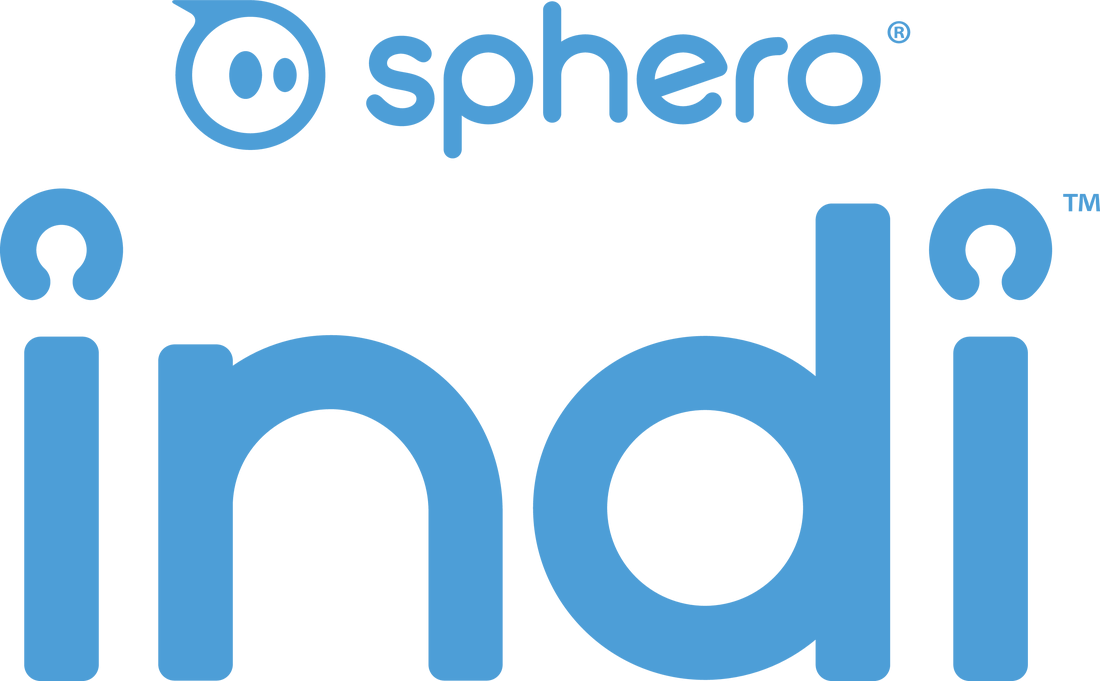 Make your own
indi Challenge Card
Al corro de la patata
A kihívás teljesítéséhez szükséges programozás
C
Menjen, forduljon 90°-kal balra
A
Menjen egyenesen!
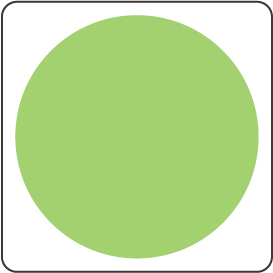 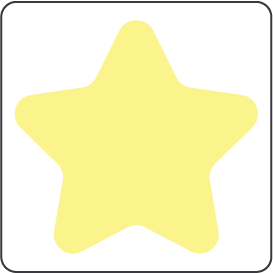 G
Forduljon 90°-kal jobbra
G
Menjen egyenesen!
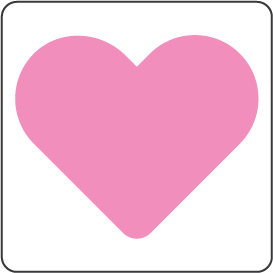 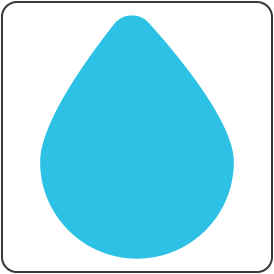 E
Menjen egyenesen
D
Forduljon 90°-kal jobbra
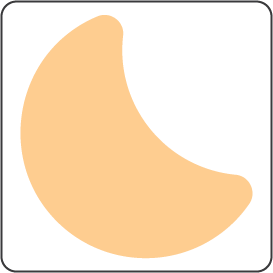 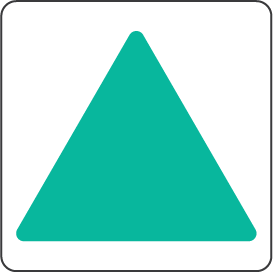 B
Forduljon 90°-kal jobbra
F
Menjen egyenesen!
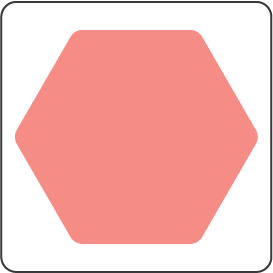 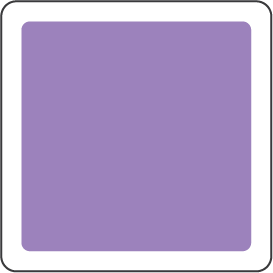 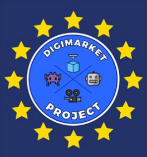 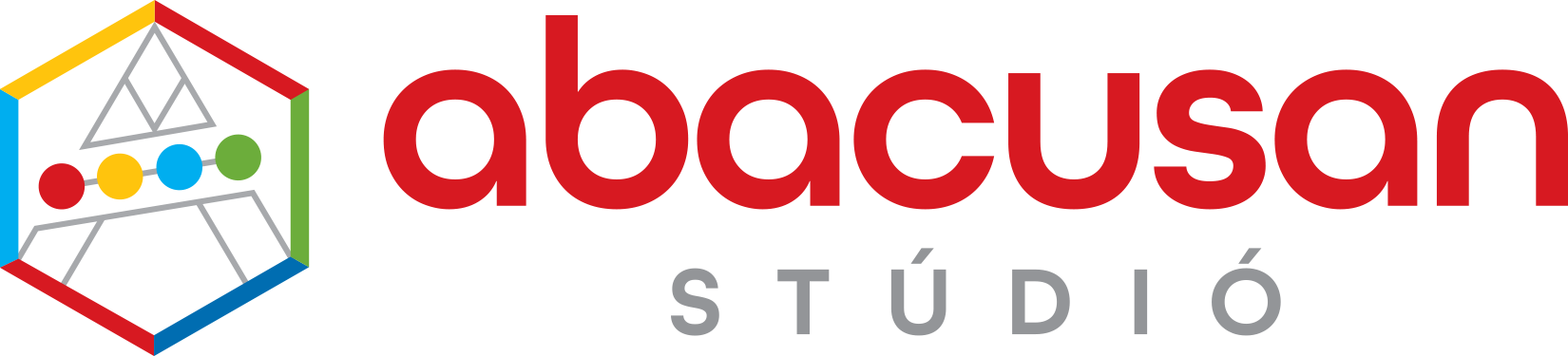 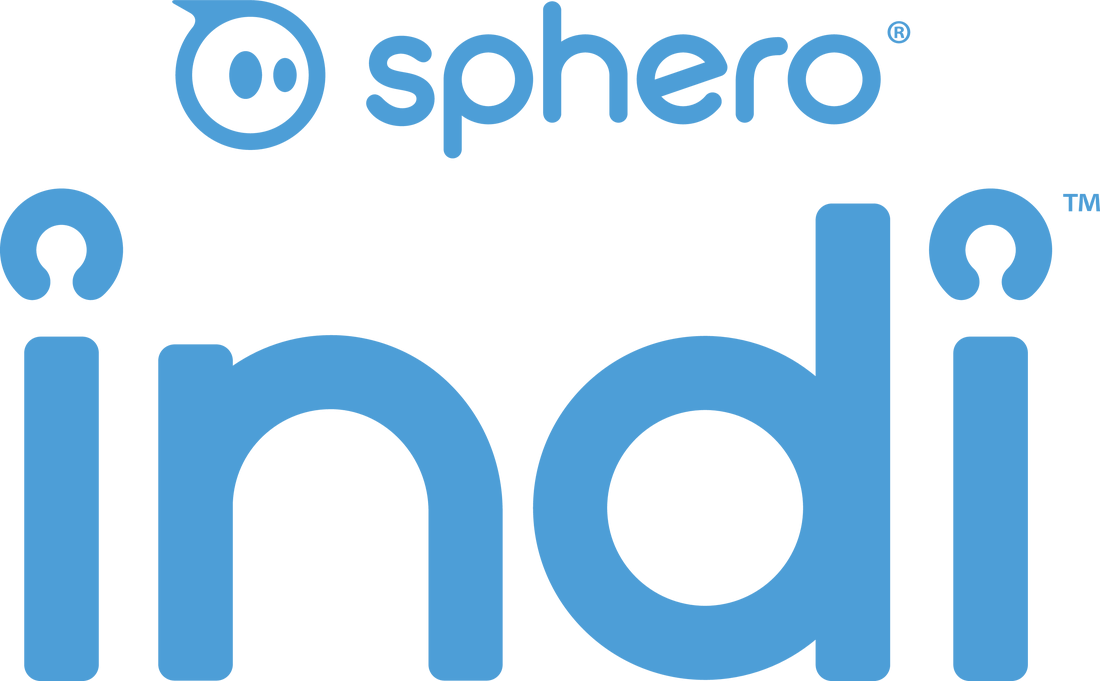 Make your own
indi Challenge Card
süss fel nap
A kihívás teljesítéséhez szükséges programozás
D
Menjen, Forduljon 90°-kal jobbra
A
Forduljon 90°-kal jobbra
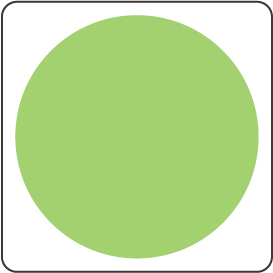 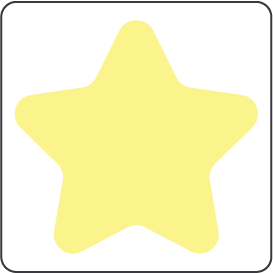 G
Menjen egyenesen!
G
Forduljon 90°-kal balra
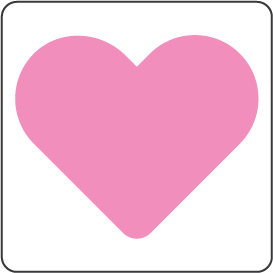 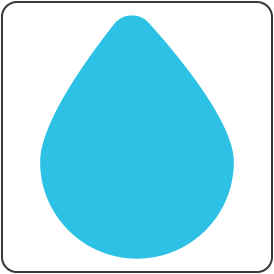 F
Forduljon 45°-kal jobbra
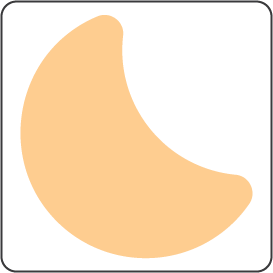 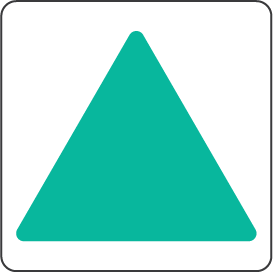 E
Forduljon 90°-kal balra
C
Stop
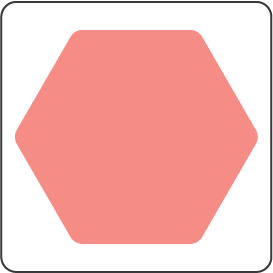 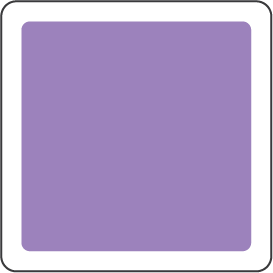 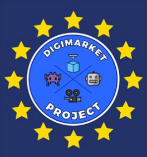 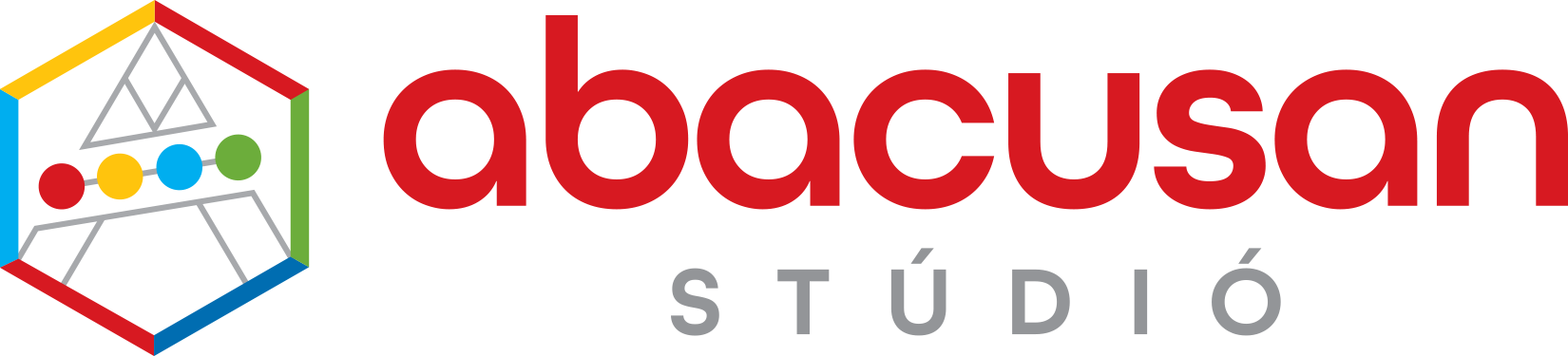 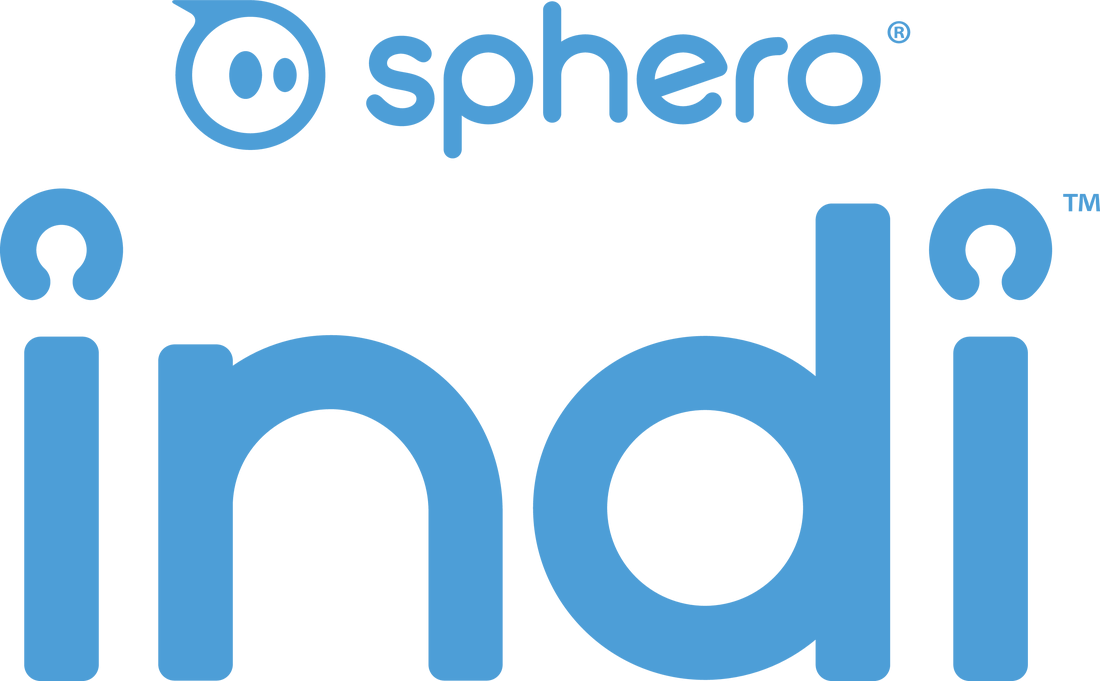 Make your own
indi Challenge Card
nem lép egyszerre
A kihívás teljesítéséhez szükséges programozás
C
Forduljon 90°-kal jobbra
G
Menjen, egyenesen
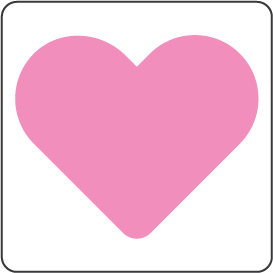 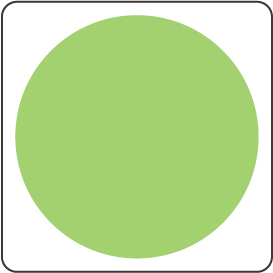 G
Forduljon 45°-kal balra
C
Menjen egyenesen!
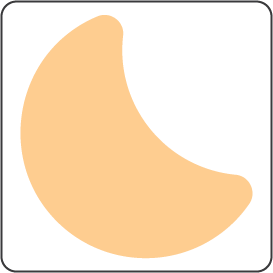 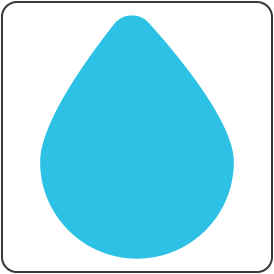 E
Forduljon 90°-kal balra
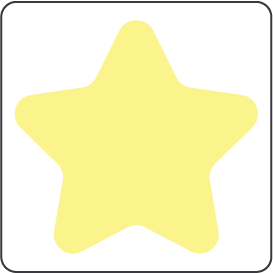 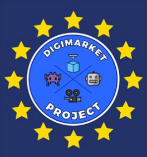 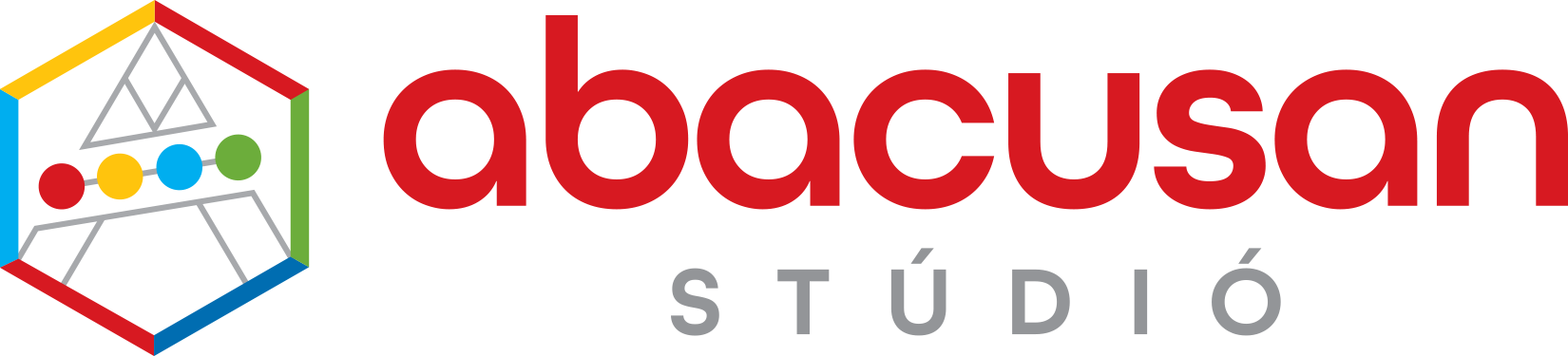 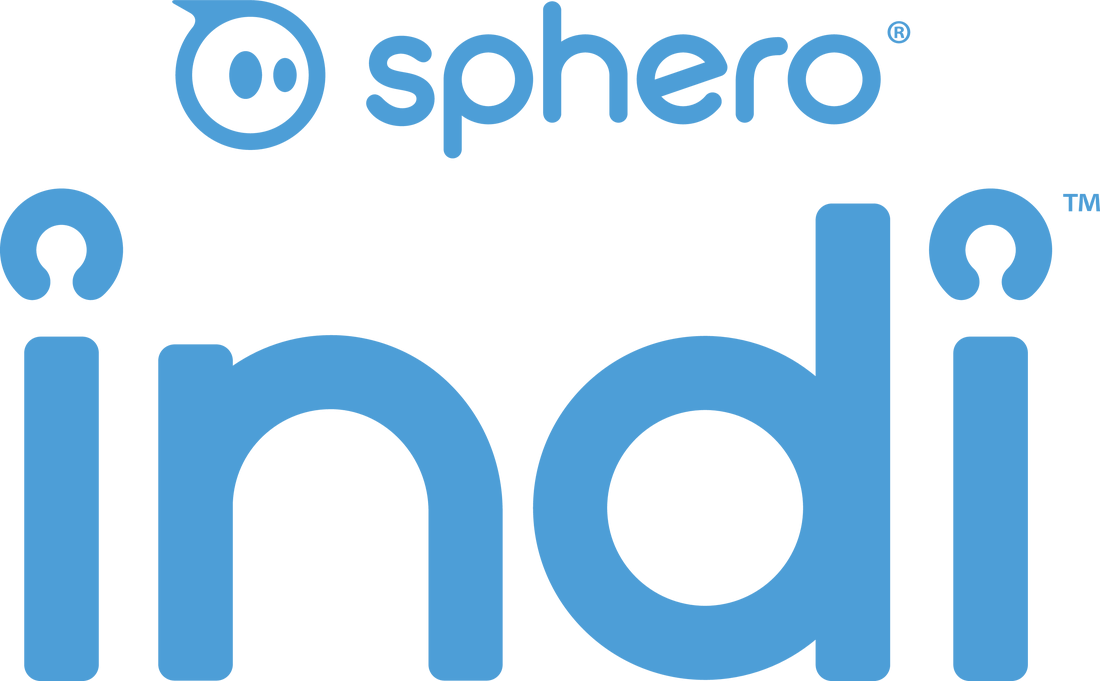 Make your own
indi Challenge Card
Ici Pici
A kihívás teljesítéséhez szükséges programozás
D
Menj, fordulj 90°-kal jobbra
E
Forduljon 90°-kal balra
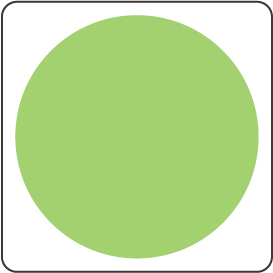 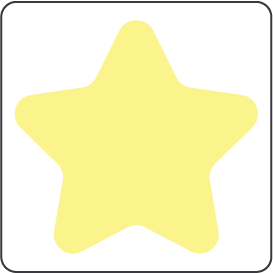 D
Forduljon 90°-kal balra
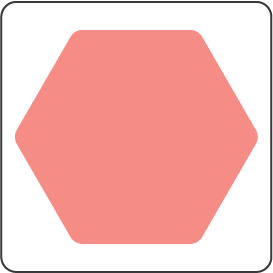 F
Forduljon 45°-kal balra
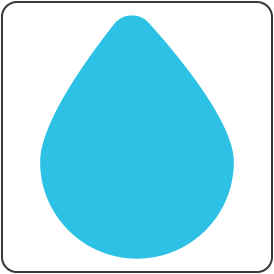 C
Menj egyenesen
F
Forduljon 90°-kal jobbra
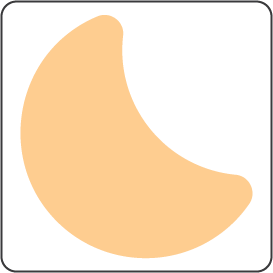 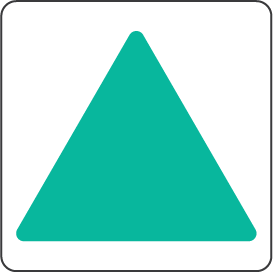 G
Forduljon 45°-kal jobbra
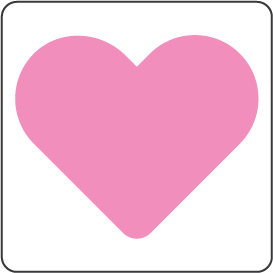 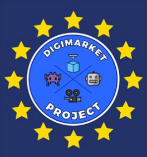 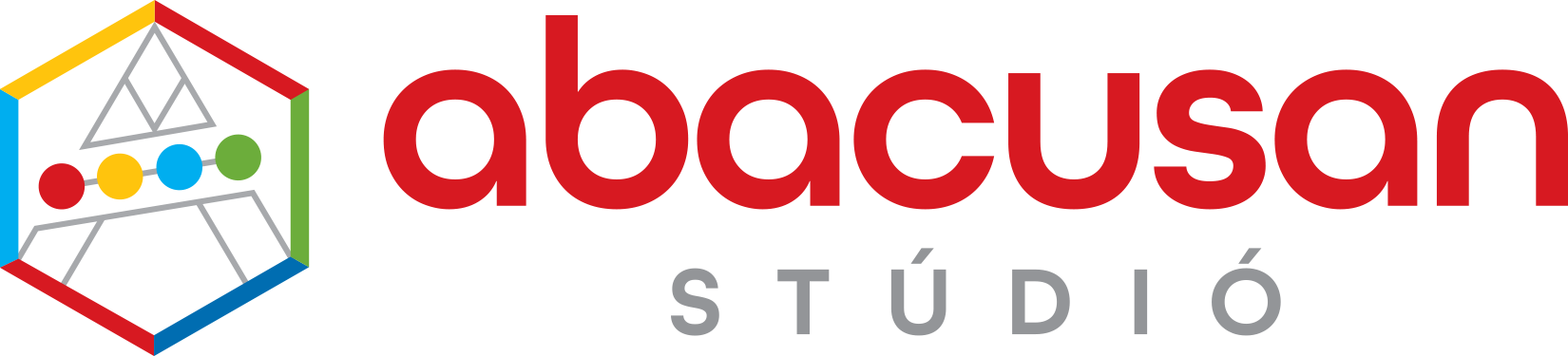 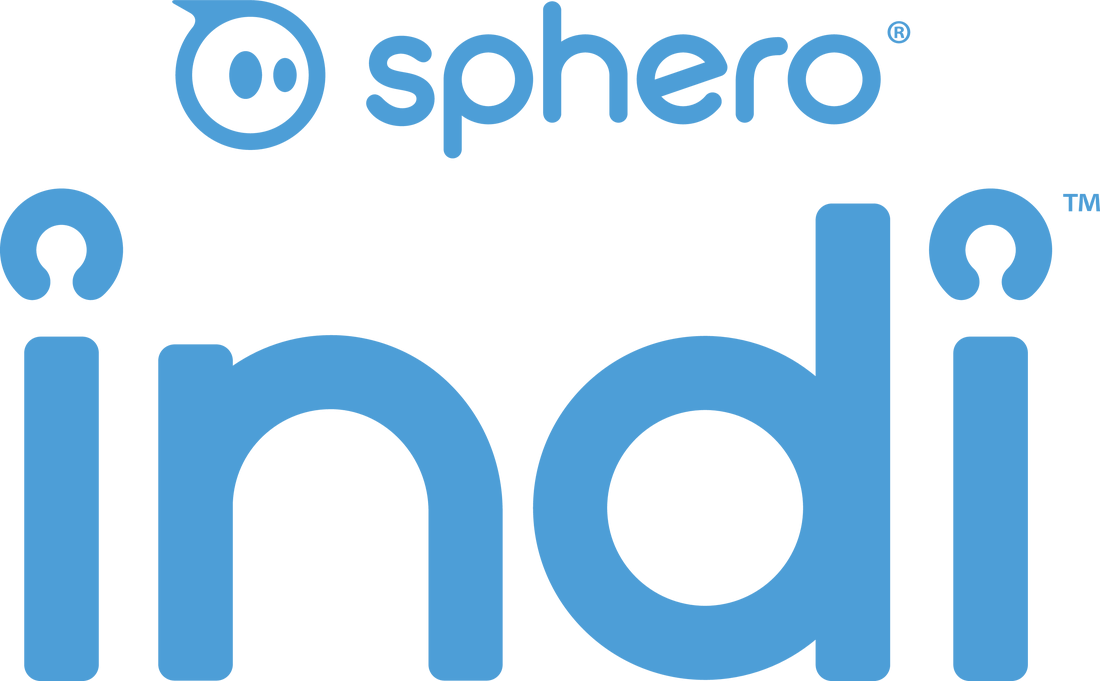